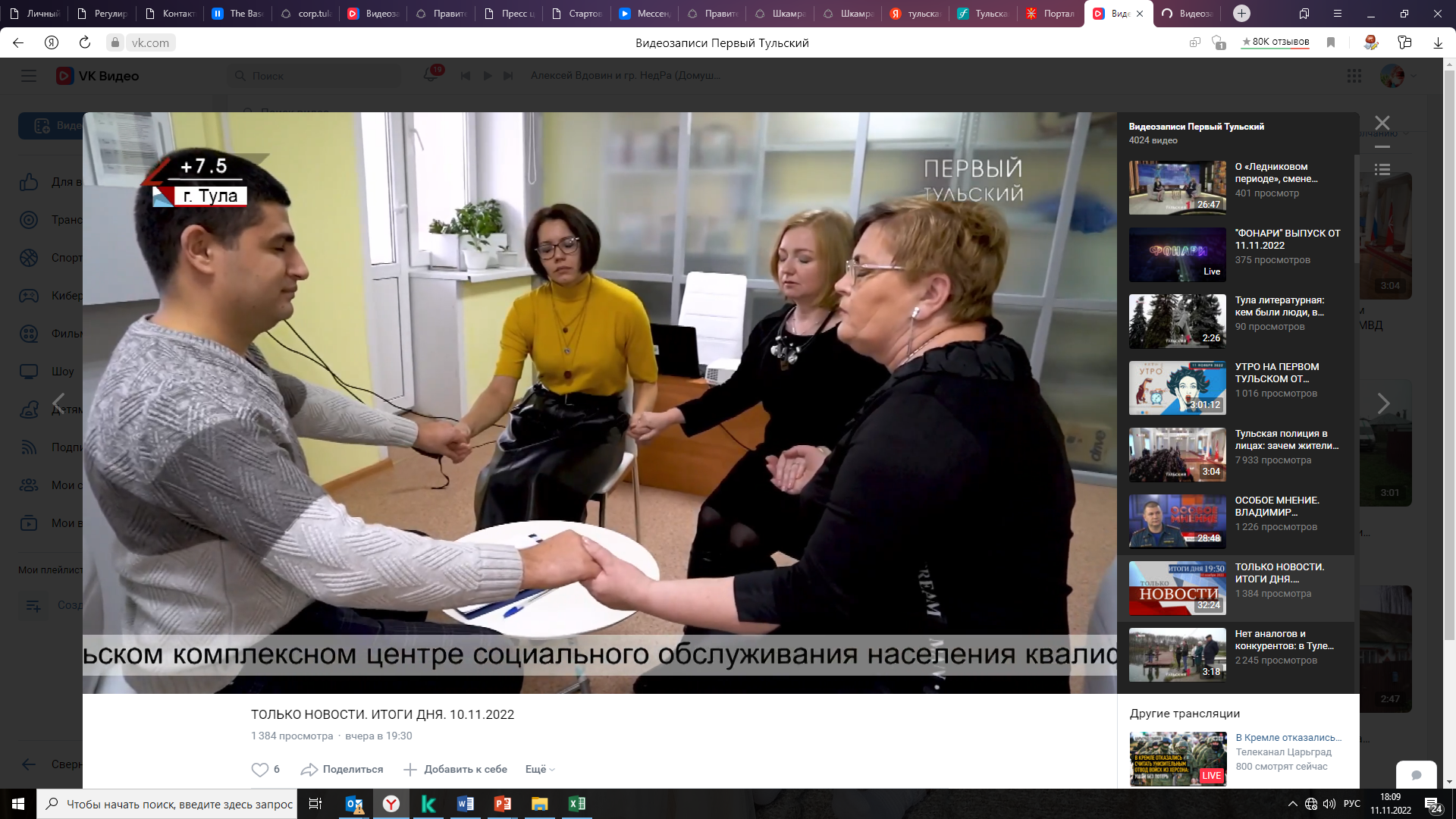 Помощь психологов
Комплексный центр социального обслуживания № 1
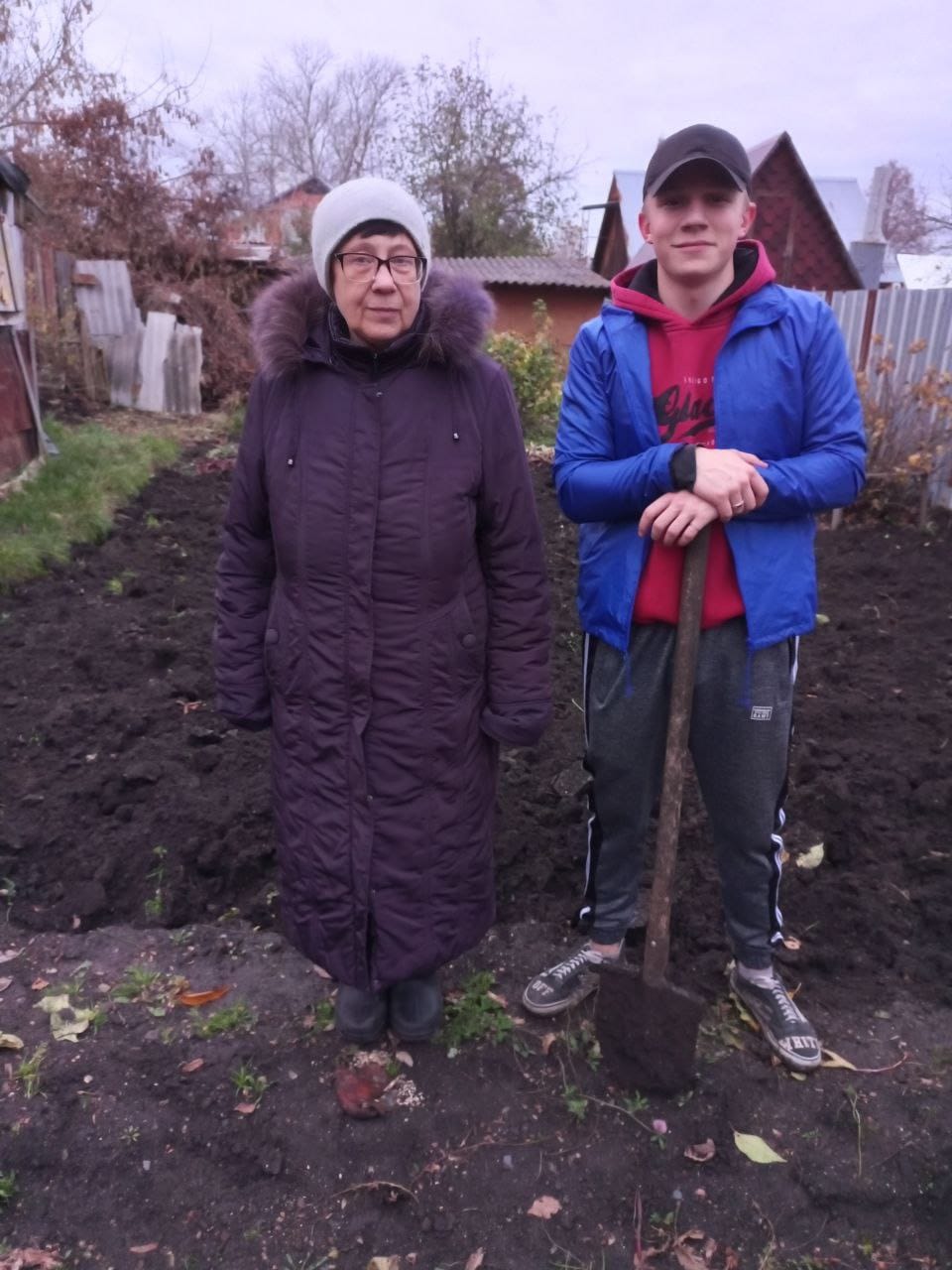 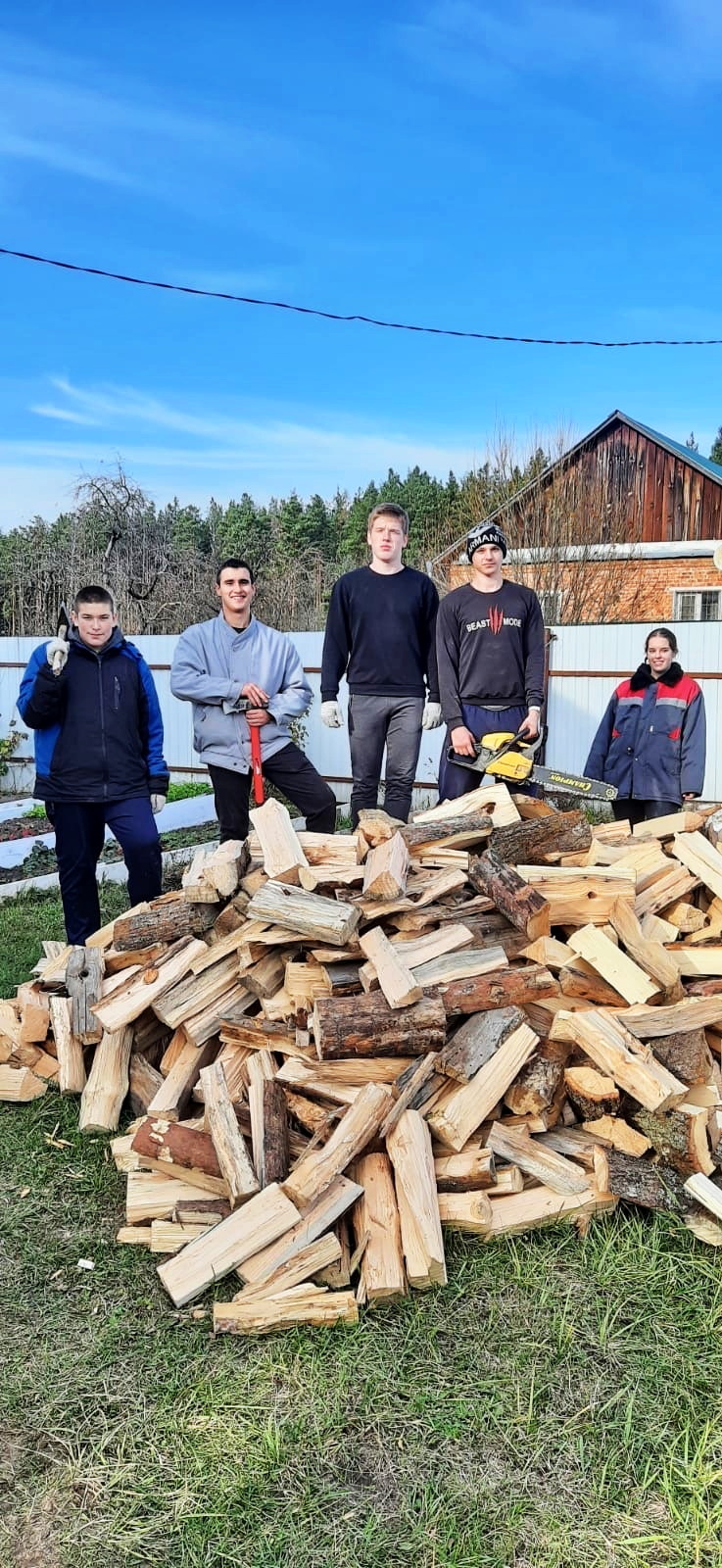 Бытовая помощь волонтеров
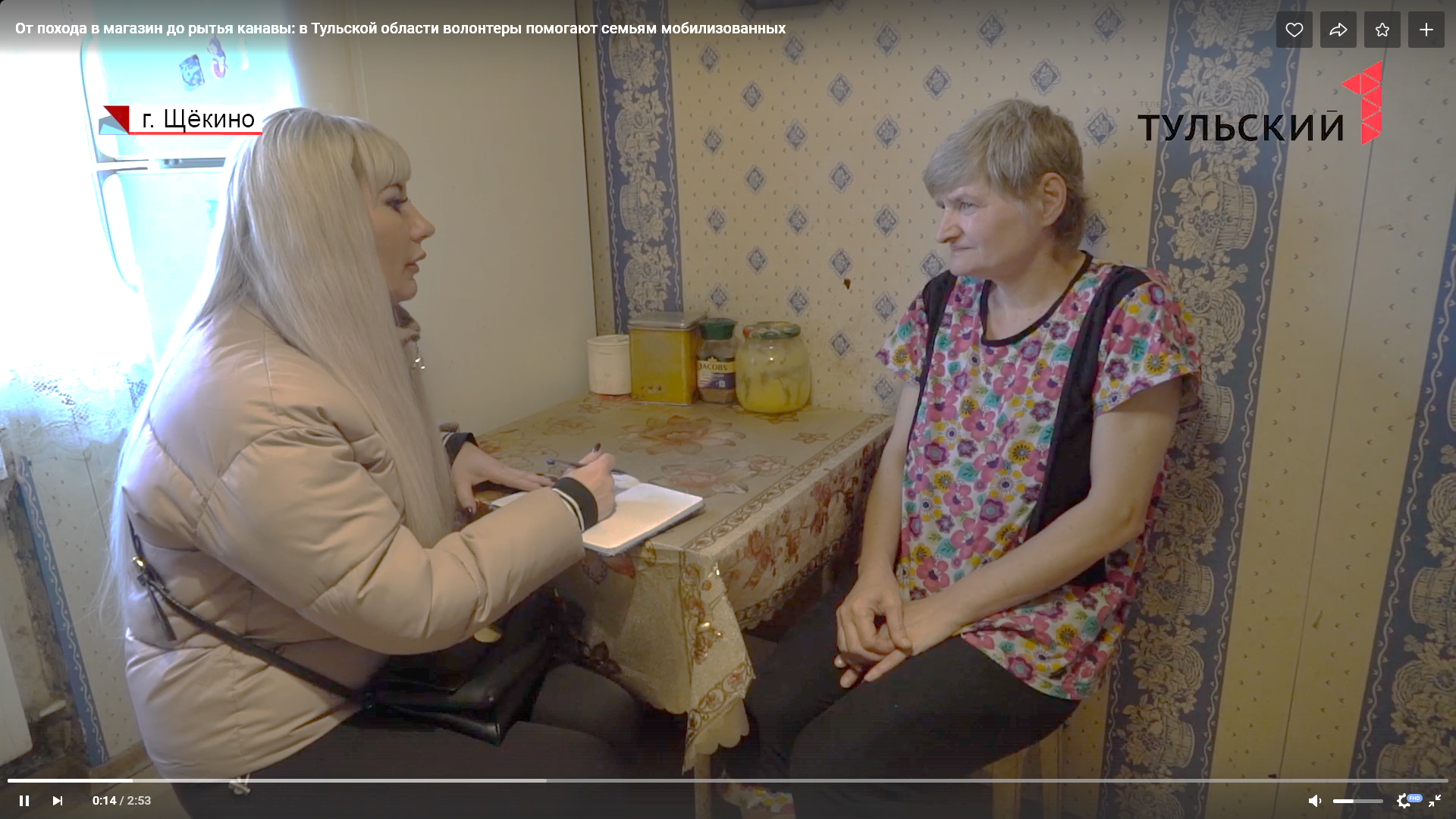 Помощь социального работника маме участника СВО
Комплексный центр социального обслуживания № 5
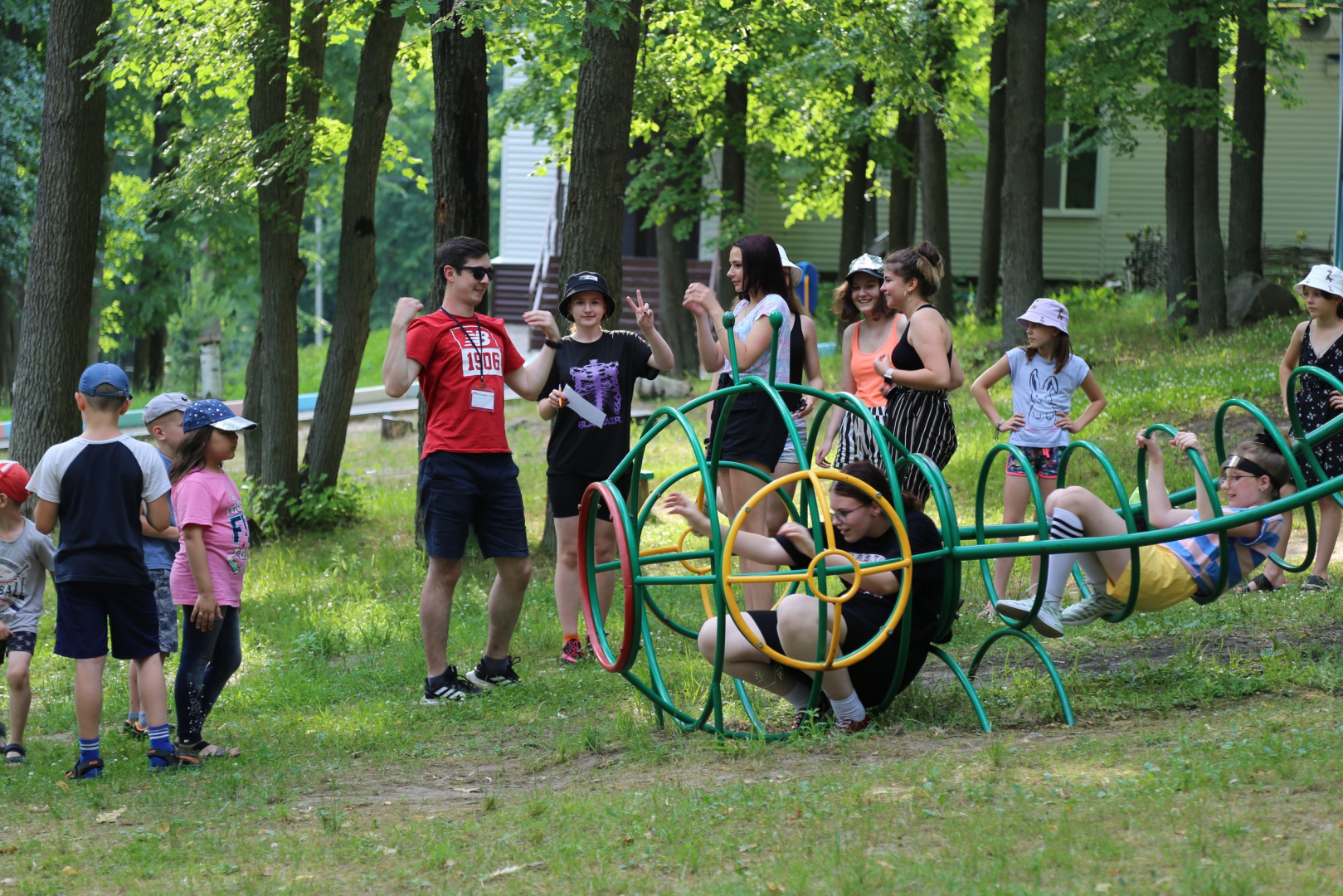 Путевки в оздоровительные лагеря для детей участников СВО
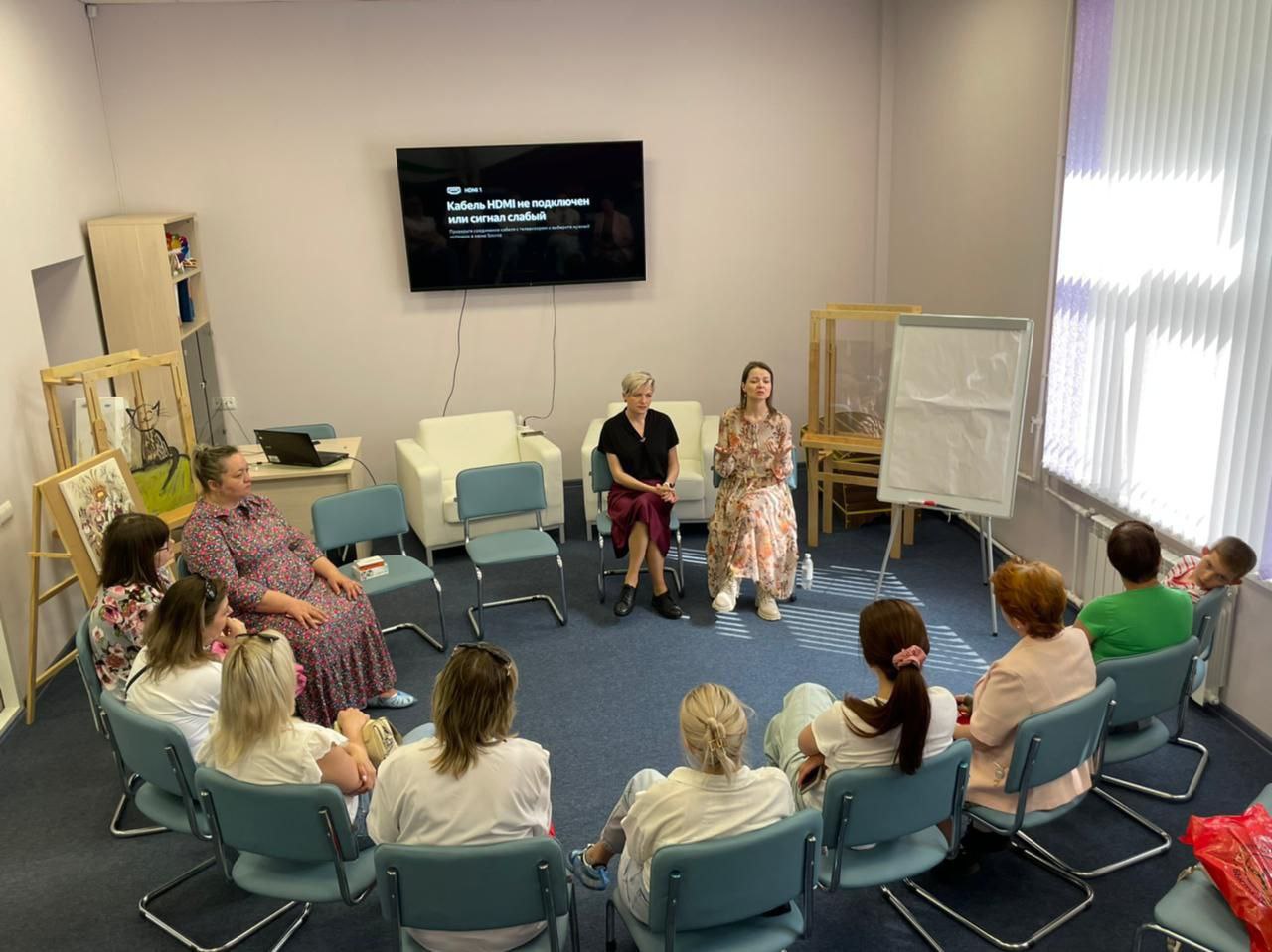 Групповые психологические тренинги
Семейный МФЦ «Мой семейный центр»